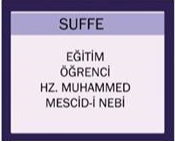 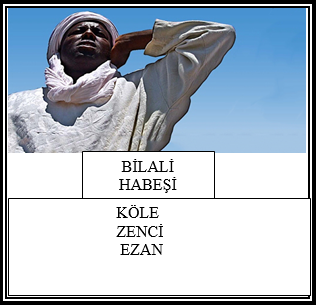 _ _ _ _
AİŞE
MEDİNE'DE İLK FAALİYETLER -2-
Mescidi Nebevî’in ve Suffe’nin inşası
Mescid-i Nebi’nin fonksiyonları;
Mescid-i Nebi sadece namaz kılınan bir yer değildi
Eğitim öğretim faaliyetleri yapılıyordu.
Yönetim merkezi olarak kullanılıyordu.
Yoksullar için karınlarını doyurabilecekleri ve sığınabilecekleri bir barınak görevi görüyordu.
Yabancı temsilcileri ağırlamak için kullanılıyordu.
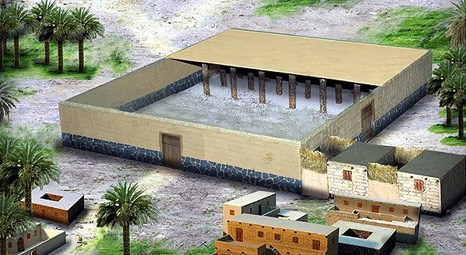 İlk İslâm Mektebi Suffe/İlim ve İrfan Yuvası
Suffe; Mescidin eğitime ayrılmış bölümü.
Ashabı Suffe; Burada eğitim gören, genellikle genç, çocuk ve kimsesizler. Burada yüzden fazla sahabe yetişmiştir. Ashabın en faziletlilerindendir.
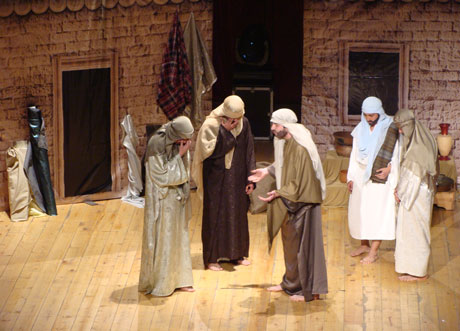 İlk Ezan
Abdullah b. Zeyd (r.a.) ve Hz. Ömer’in (r.a.) rüyasıyla tasdik edilen bugünkü ezan ilk defa Bilal-i Habeşî tarafından okunmuştur.
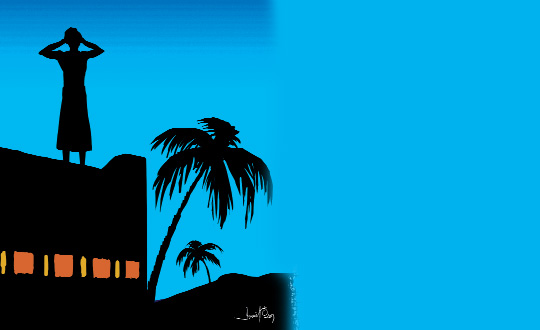 https://www.youtube.com/watch?v=e3xogZVP7FY
Hz. Aişe ile Evliliği
Peygamber Efendimiz (s.a.v.) ile Âişe validemizin nikahları hicretten evvel Mekke’de kıyılmış, ancak evlilikleri Medîne’de gerçekleşmiştir.
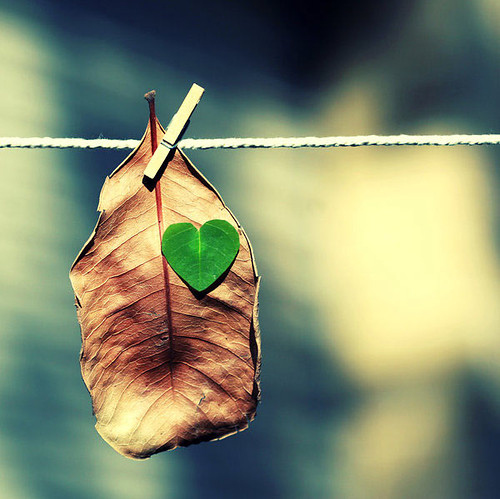 https://www.youtube.com/watch?v=tWtSZ7W72V8
Kutlu yolculuk devam edecek…
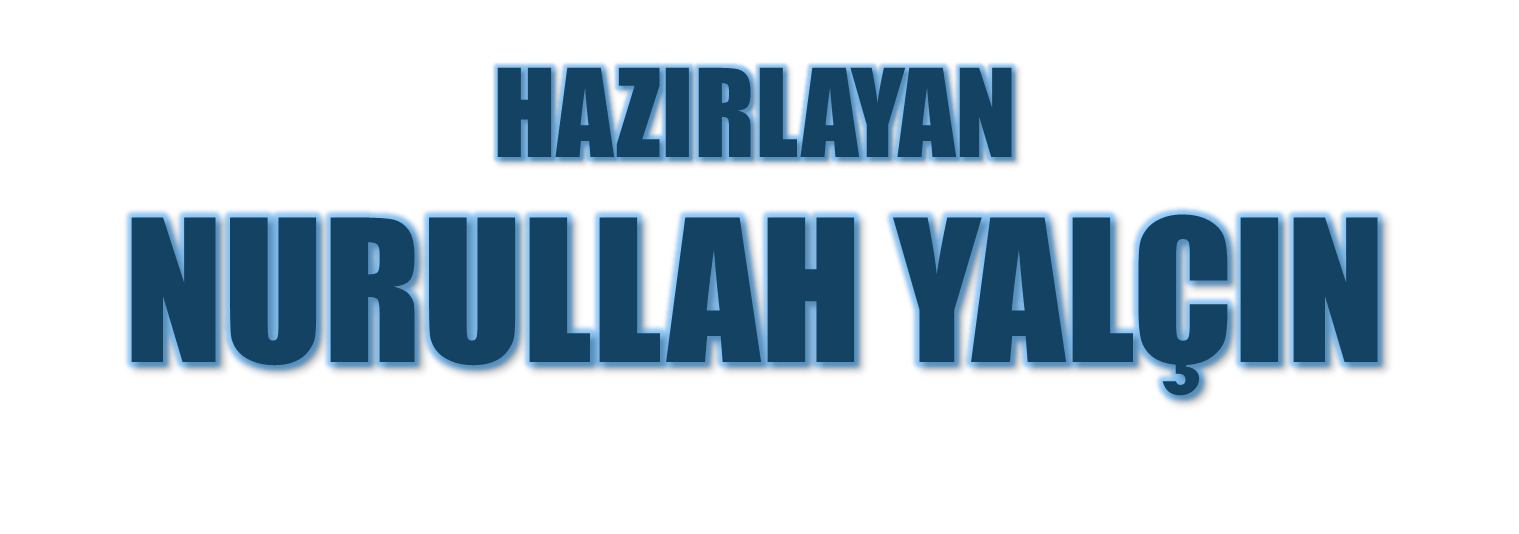